Ex Africa semper aliquid novi: 
                 (Out of Africa always something new)

  South Africa’s contribution to
      20th century Cartography
Elri Liebenberg
      ICA Commission on the History of Cartogaphy
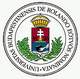 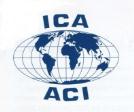 Eötvös Lorand University, 
Budapest, 27 June 2012
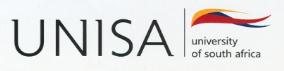 The African Arc of the 39th Meridian

  The development of the principles
      of  photogrammetry

3.  The Tellurometer and Electronic 
     Distance Measurement
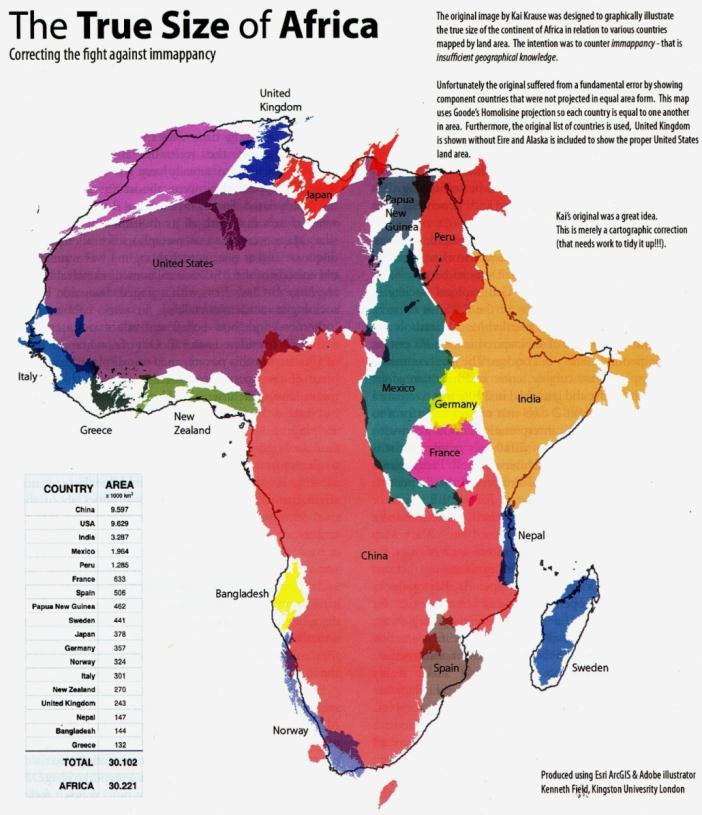 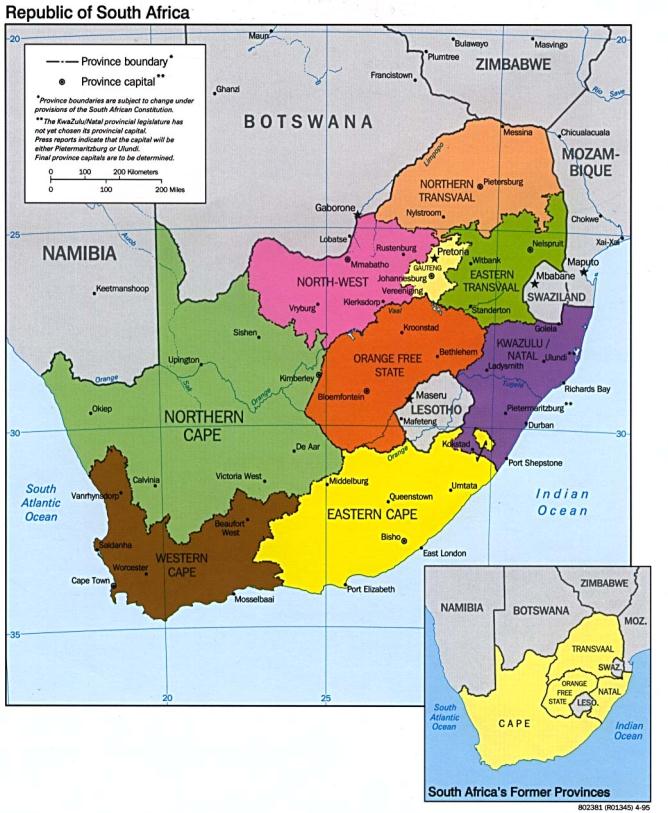 The African Arc
    of the 30th Meridian
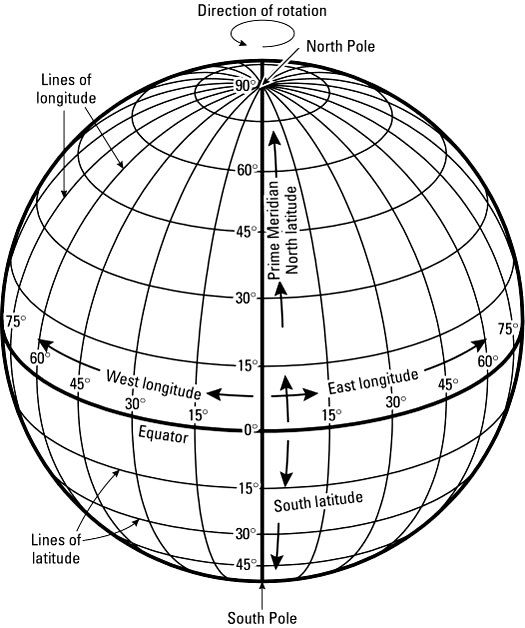 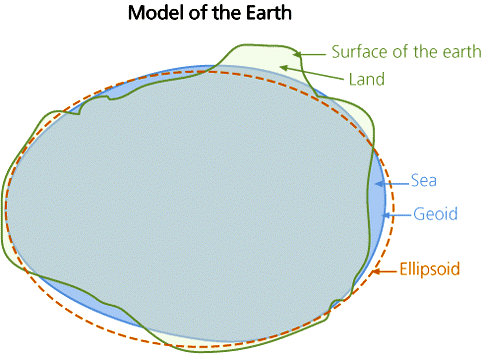 Reference ellipsoid: mathematically-defined surface that approximates the Geoid, the truer Figure of the Earth
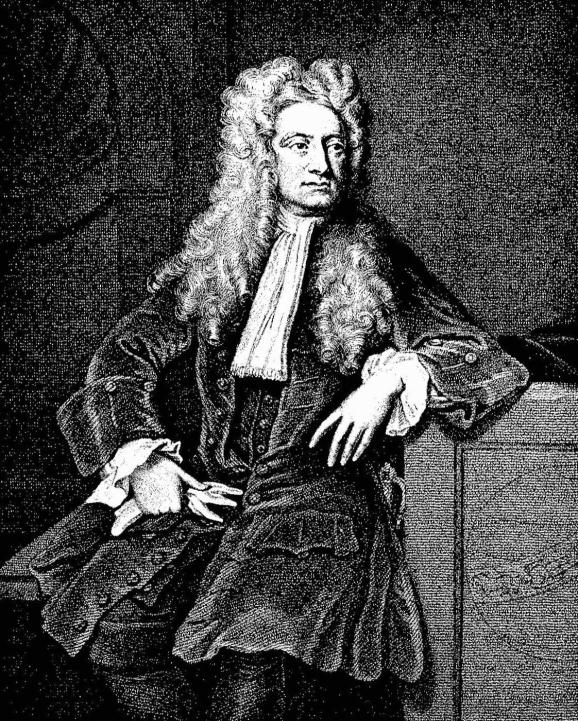 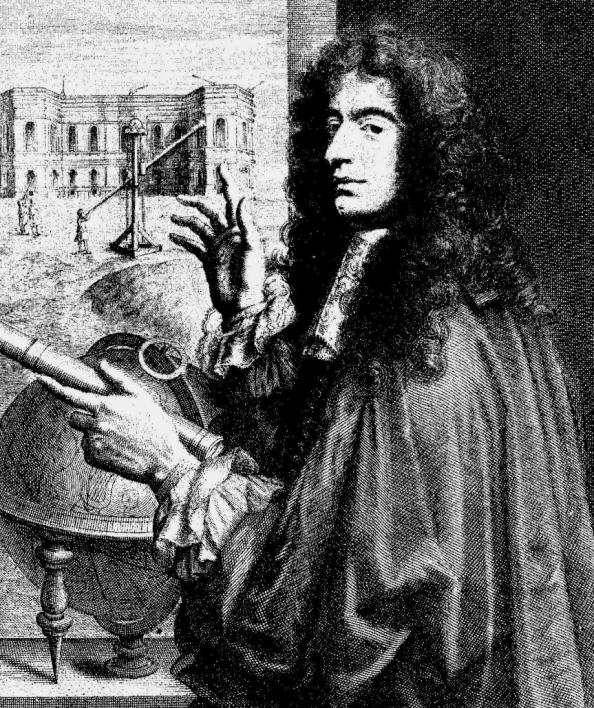 Jean-Dominique Cassini, 
  1652-1712)
Isaac Newton, 1643-1727
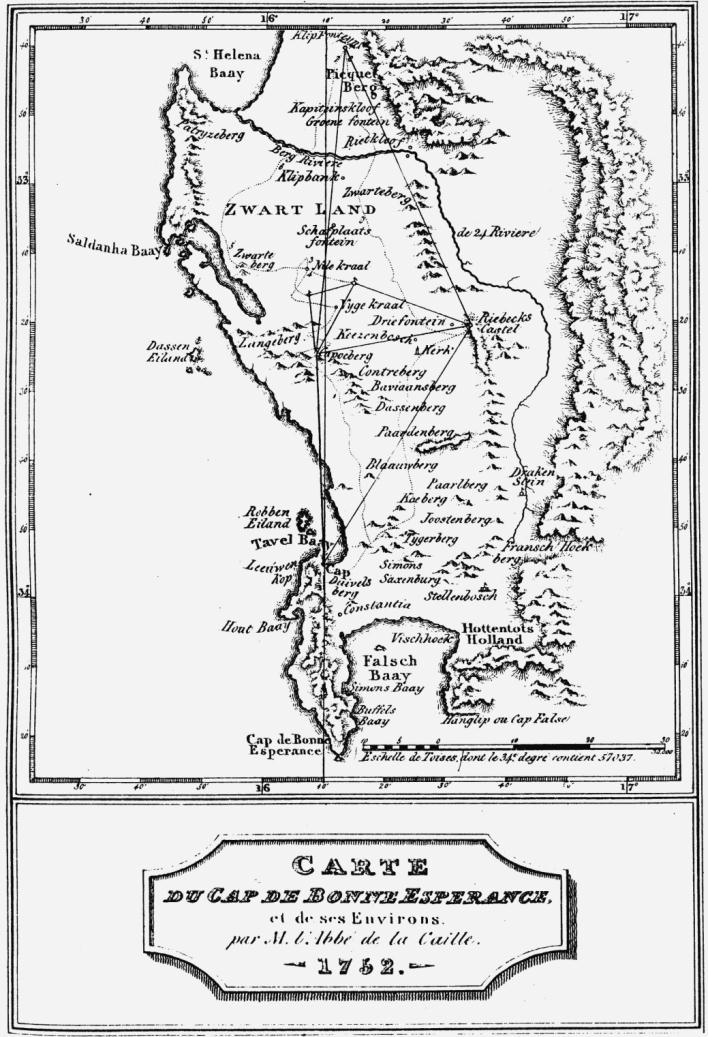 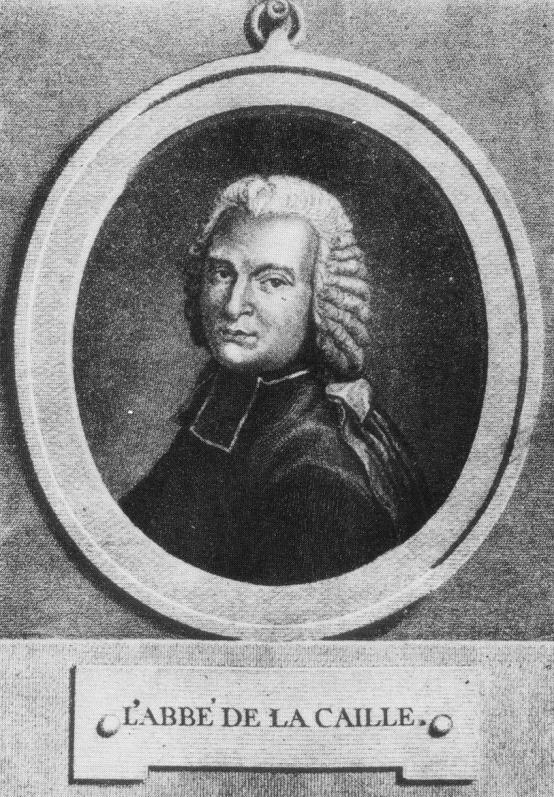 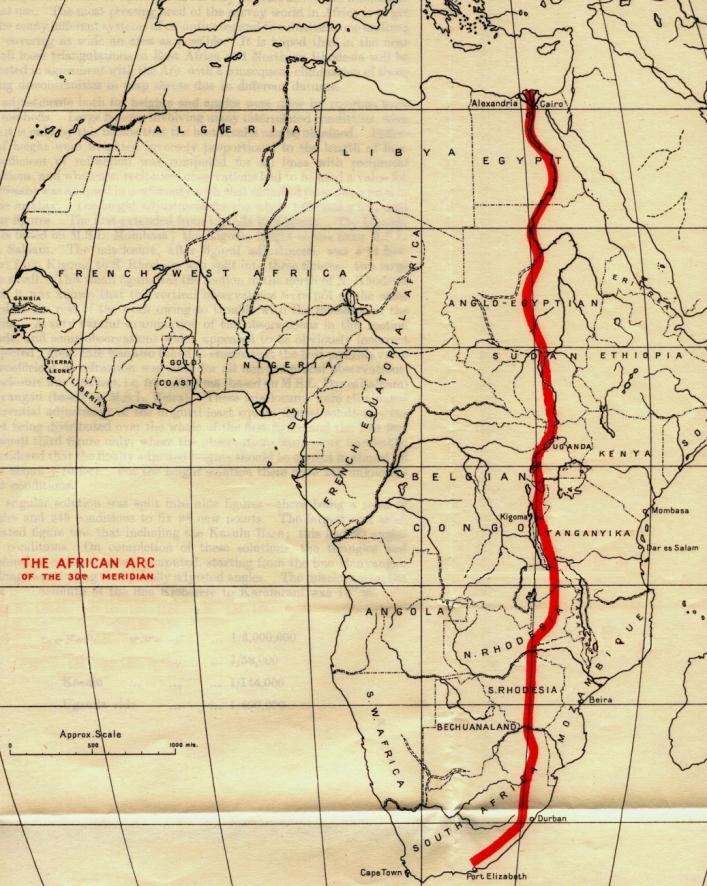 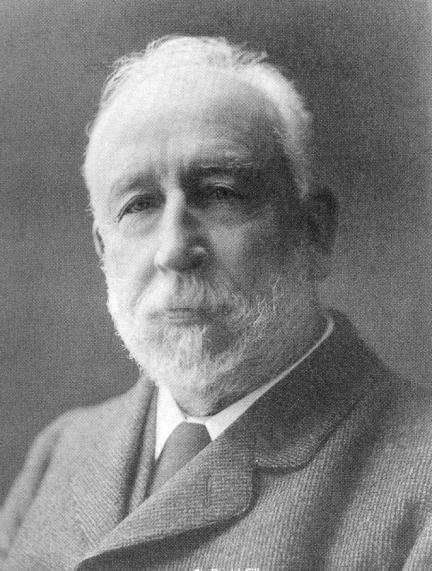 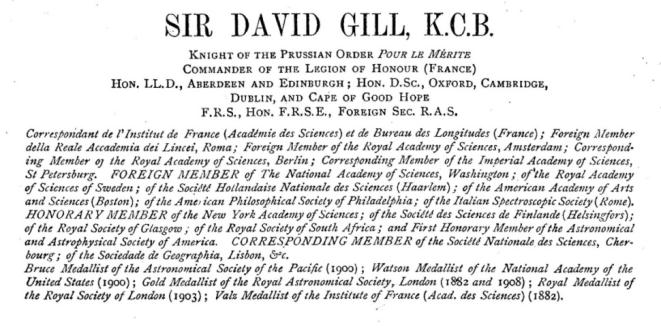 Arc of the 30th Meridian
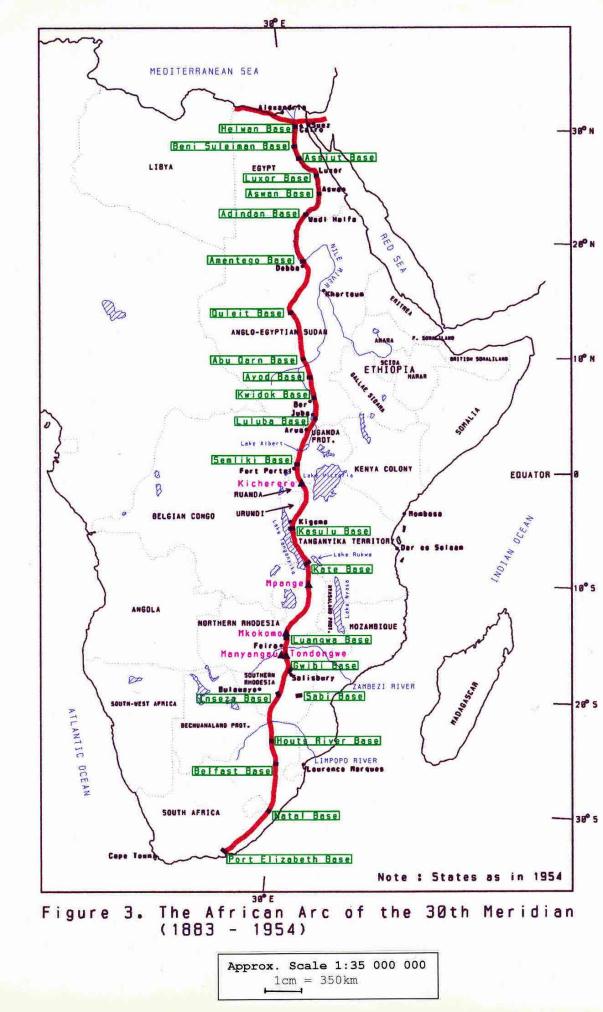 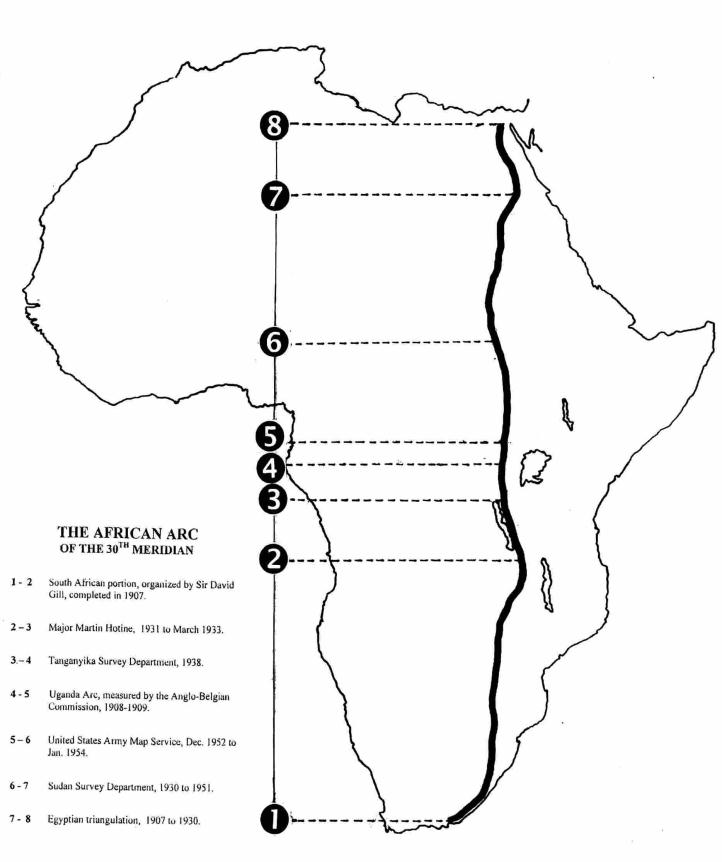 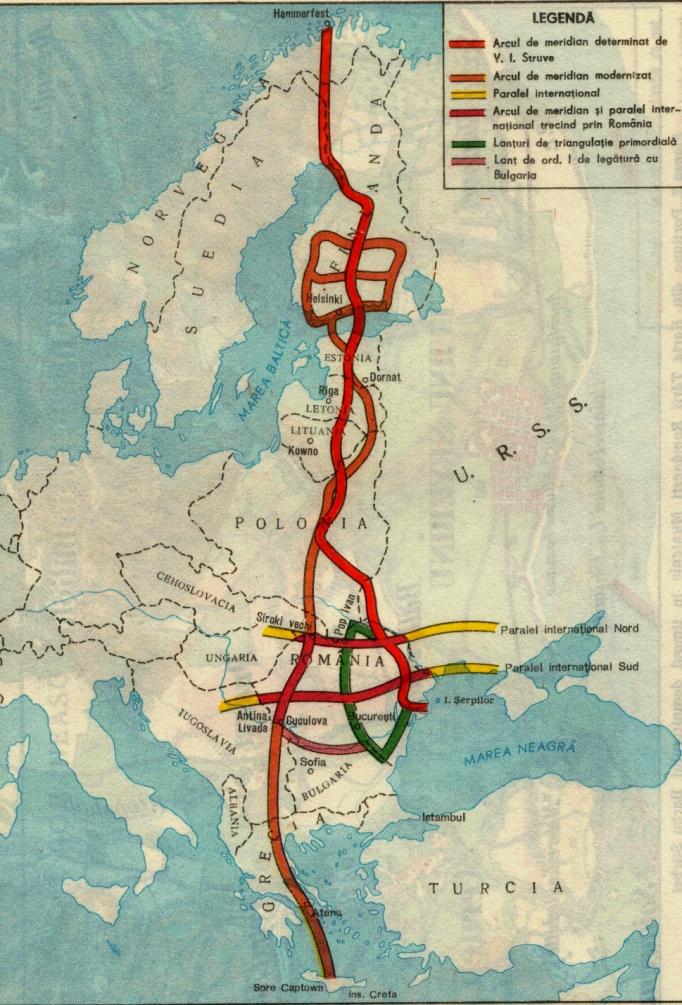 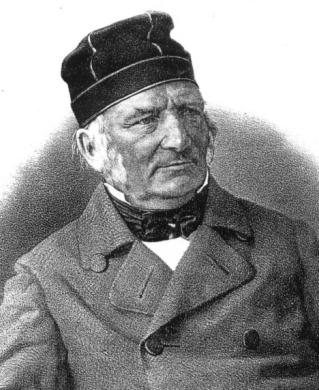 FGW von Struve
 1793-1864
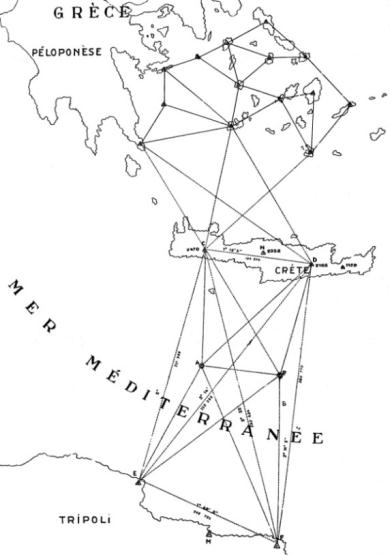 Connection between the Struve Arc and the African Arc
The Struve Arc, 1866-1855
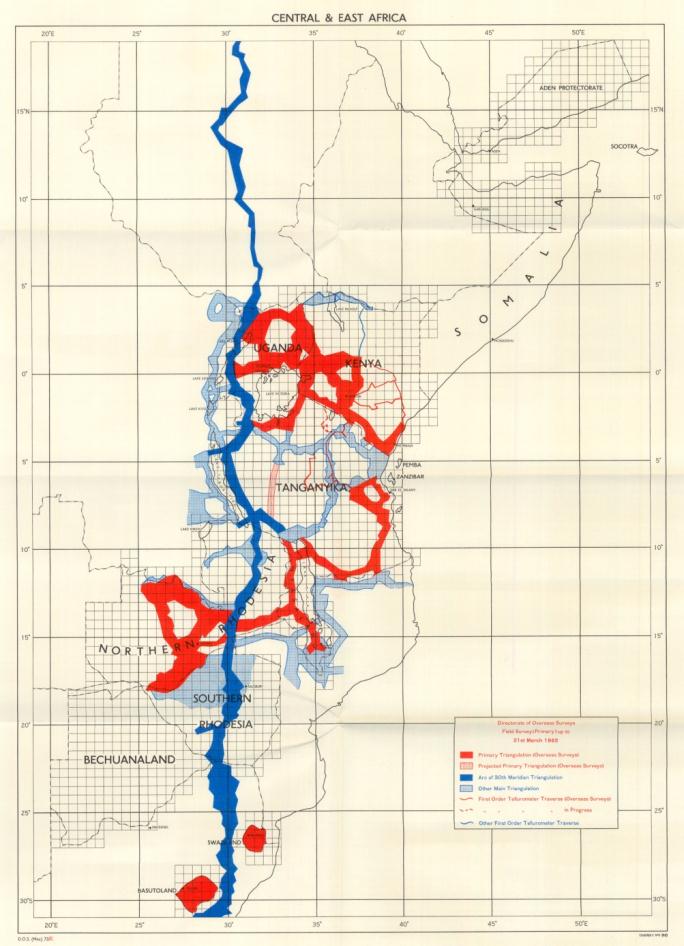 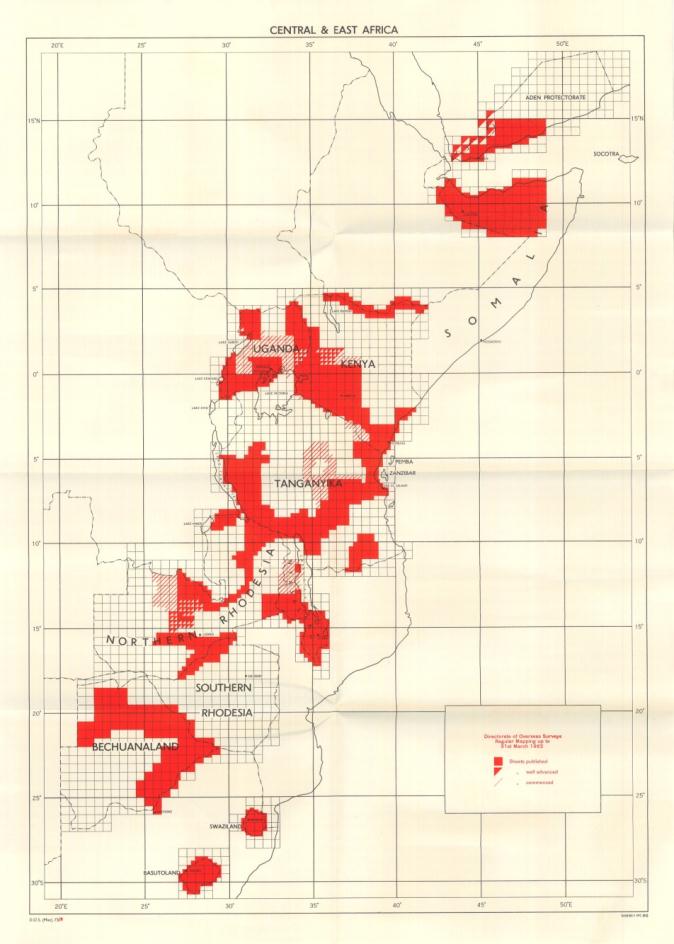 DOS surveys Central & East Africa, 
1962
DOS mapping Central & East Africa, 1962
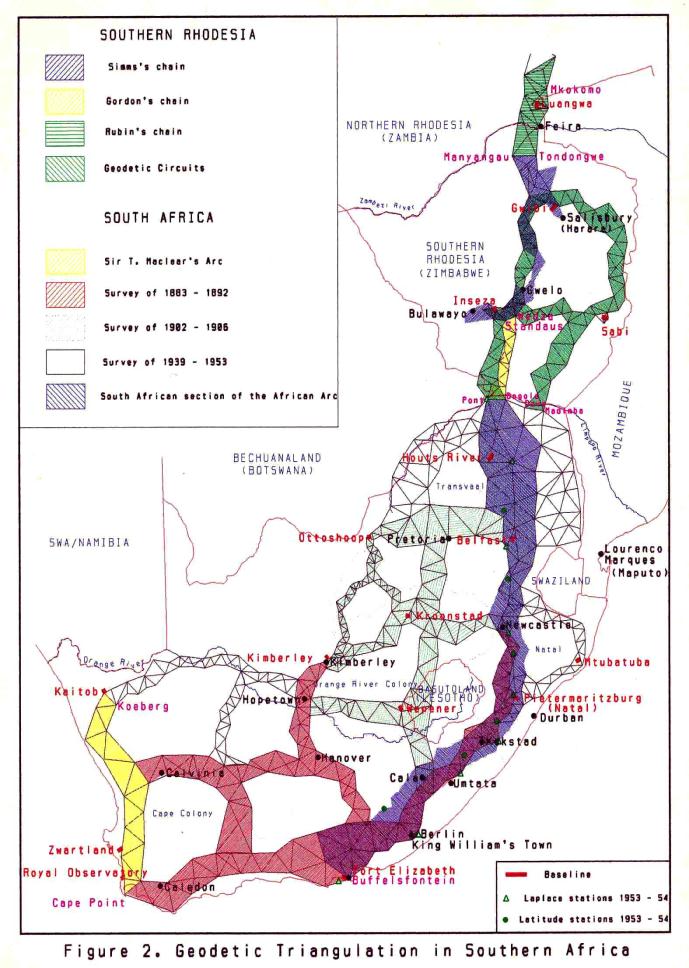 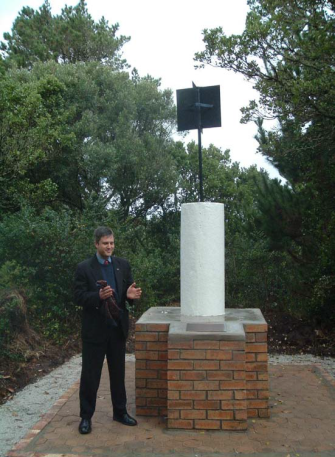 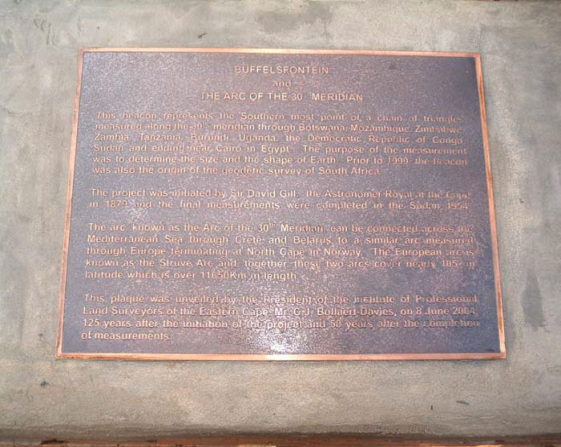 Beacon and plaque at Buffelsfontein
SA Geodetic Triangulation
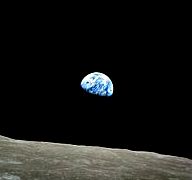 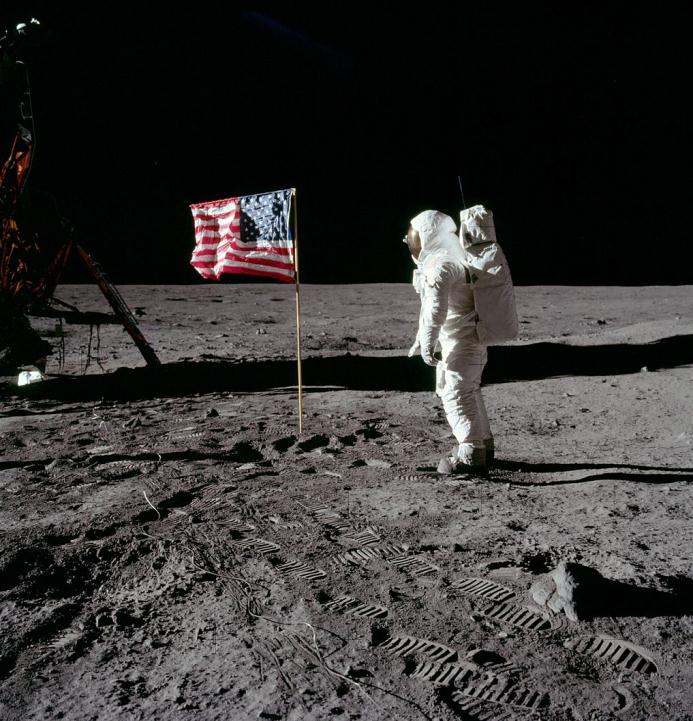 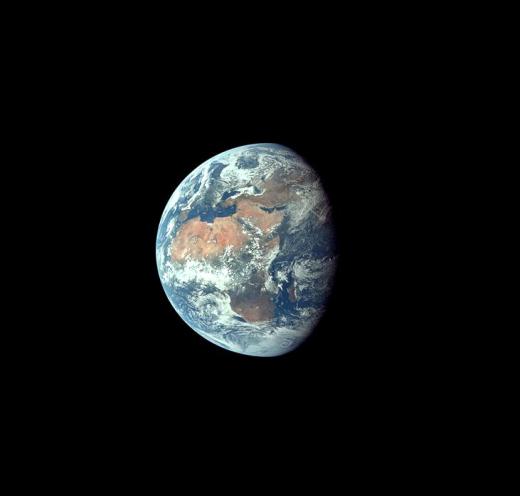 Apollo 8 lands on the moon   
 20 July 1969
The earth seen from the moon (top right), and from outer space (right)
H G Fourcade
                   and the 
  Principles of Photogrammetry
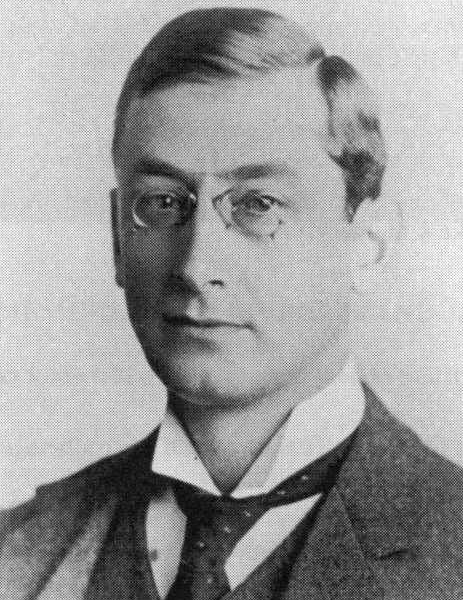 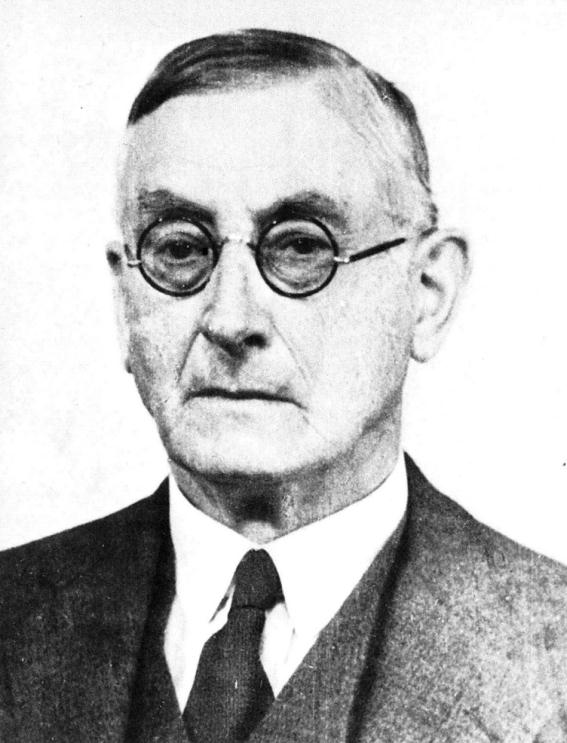 H G Fourcade 
     1865-1948
1940
1903
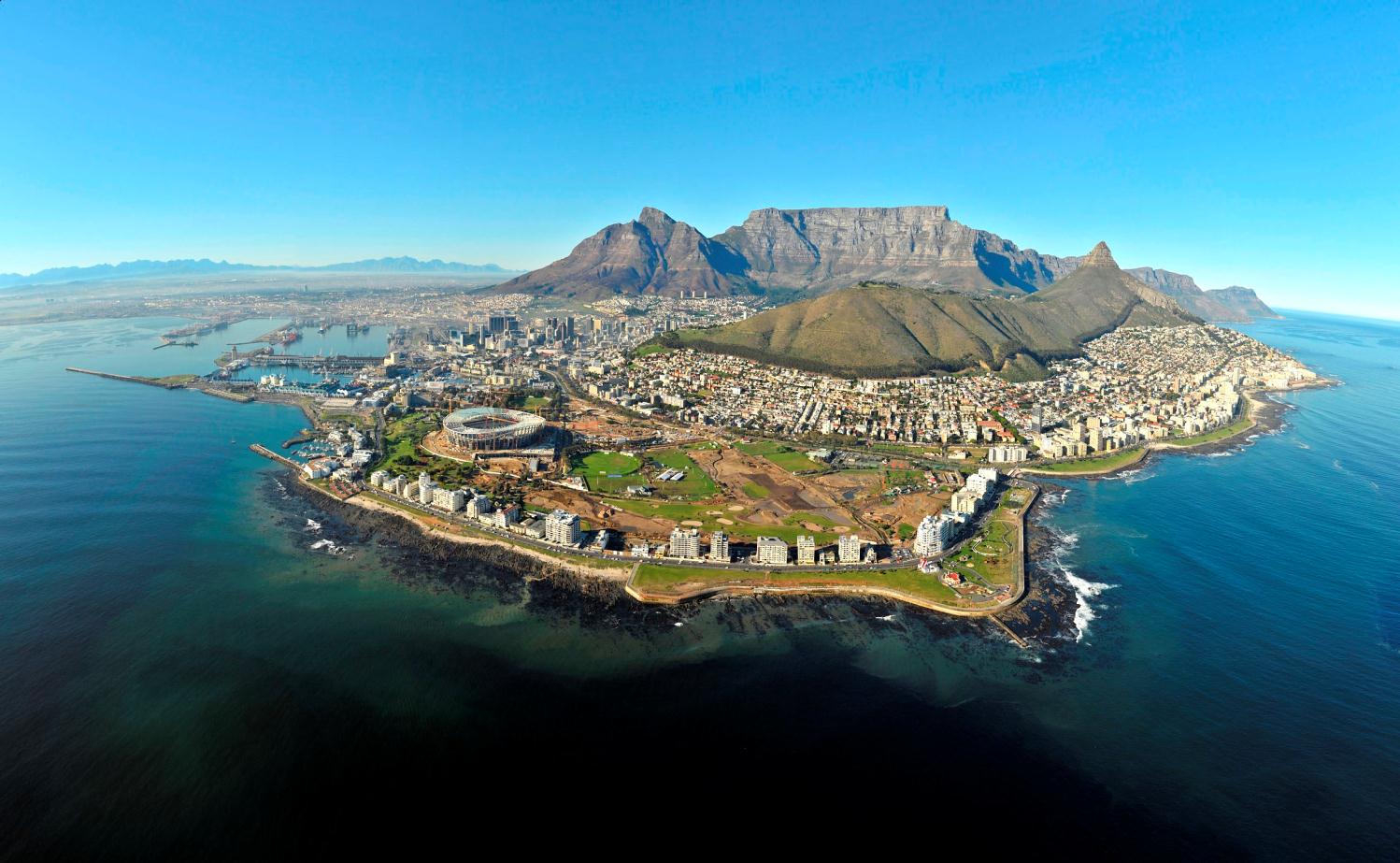 Table Mountain and the Cape Peninsula
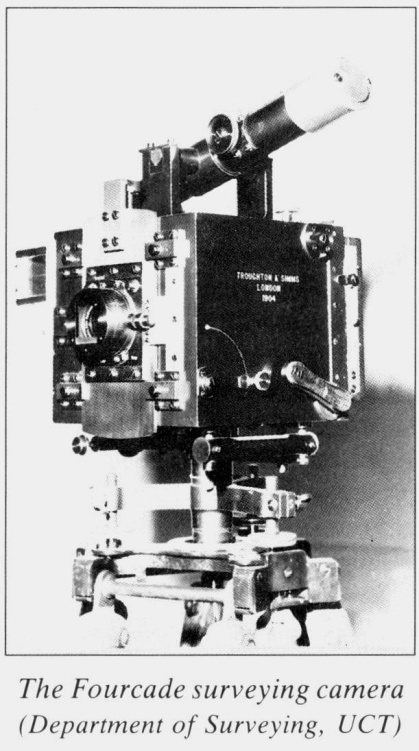 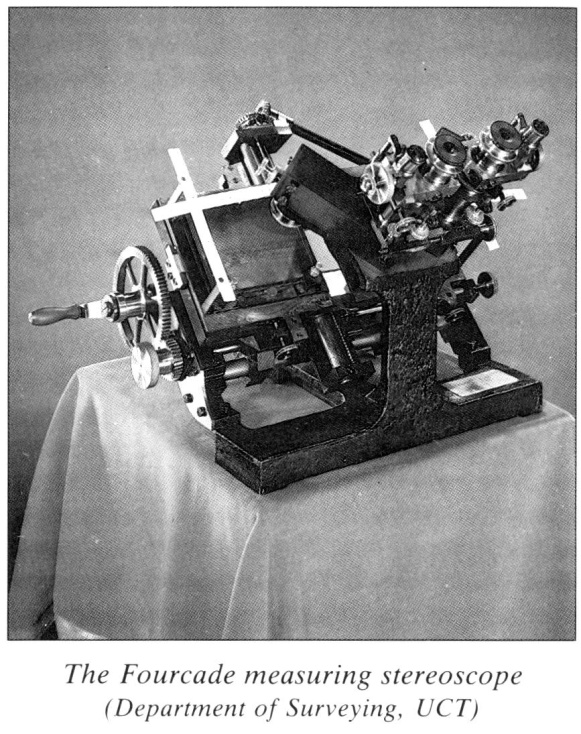 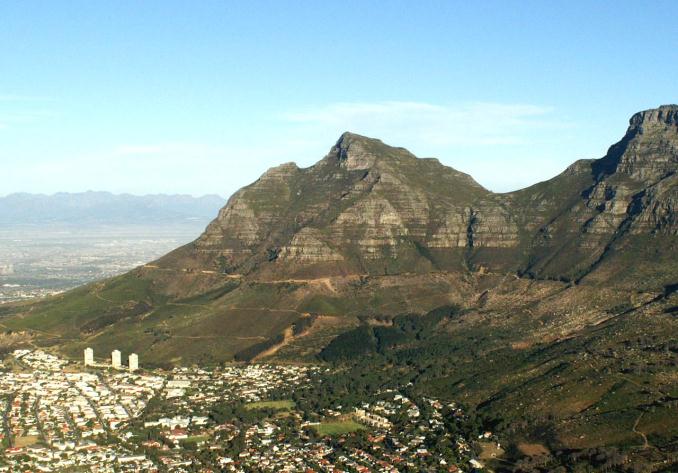 Devils’s Peak , Cape Town
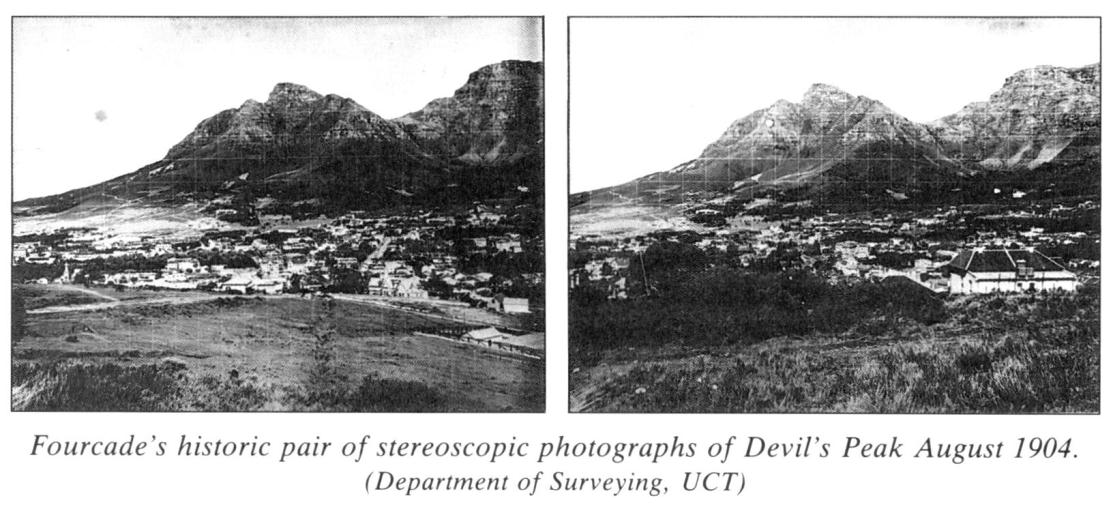 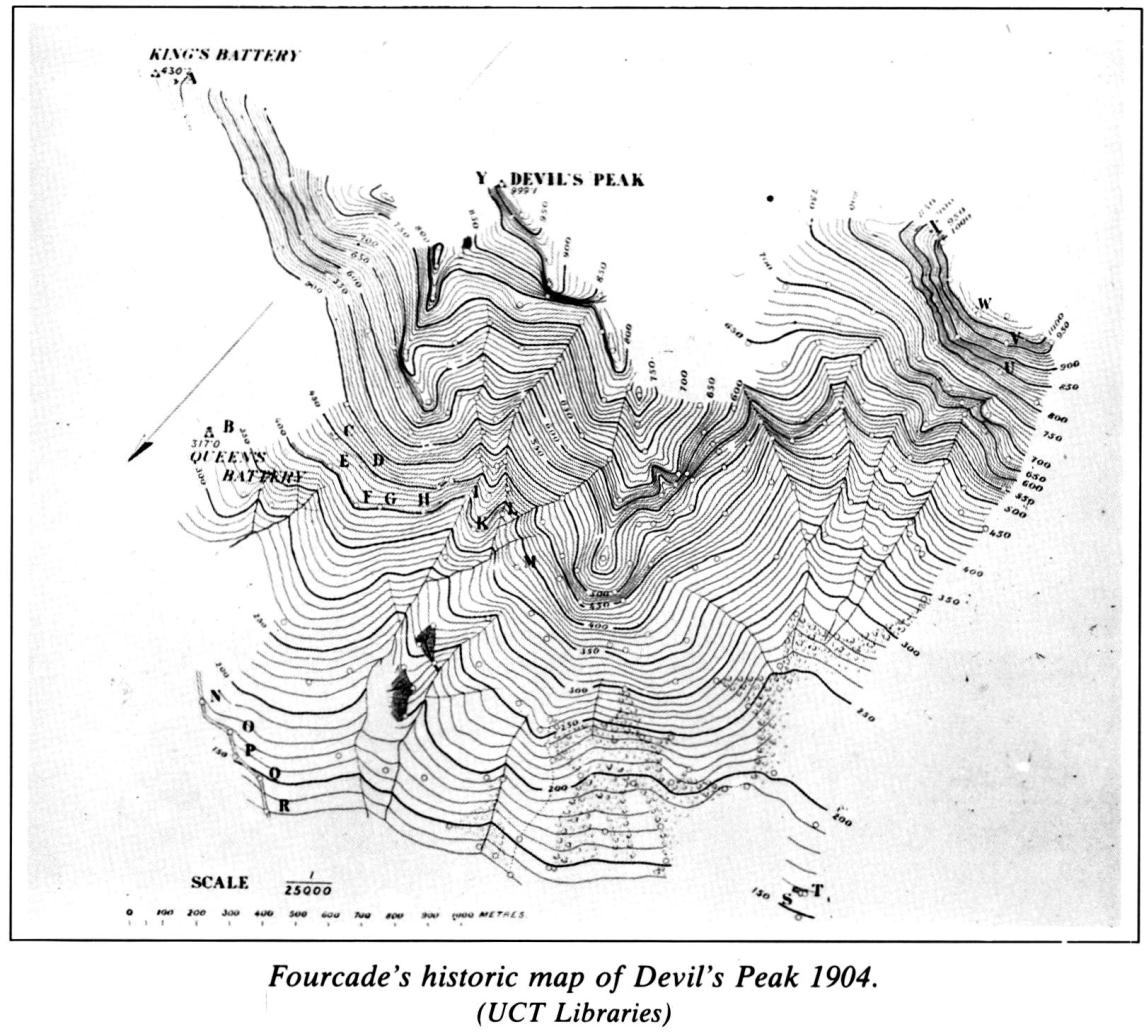 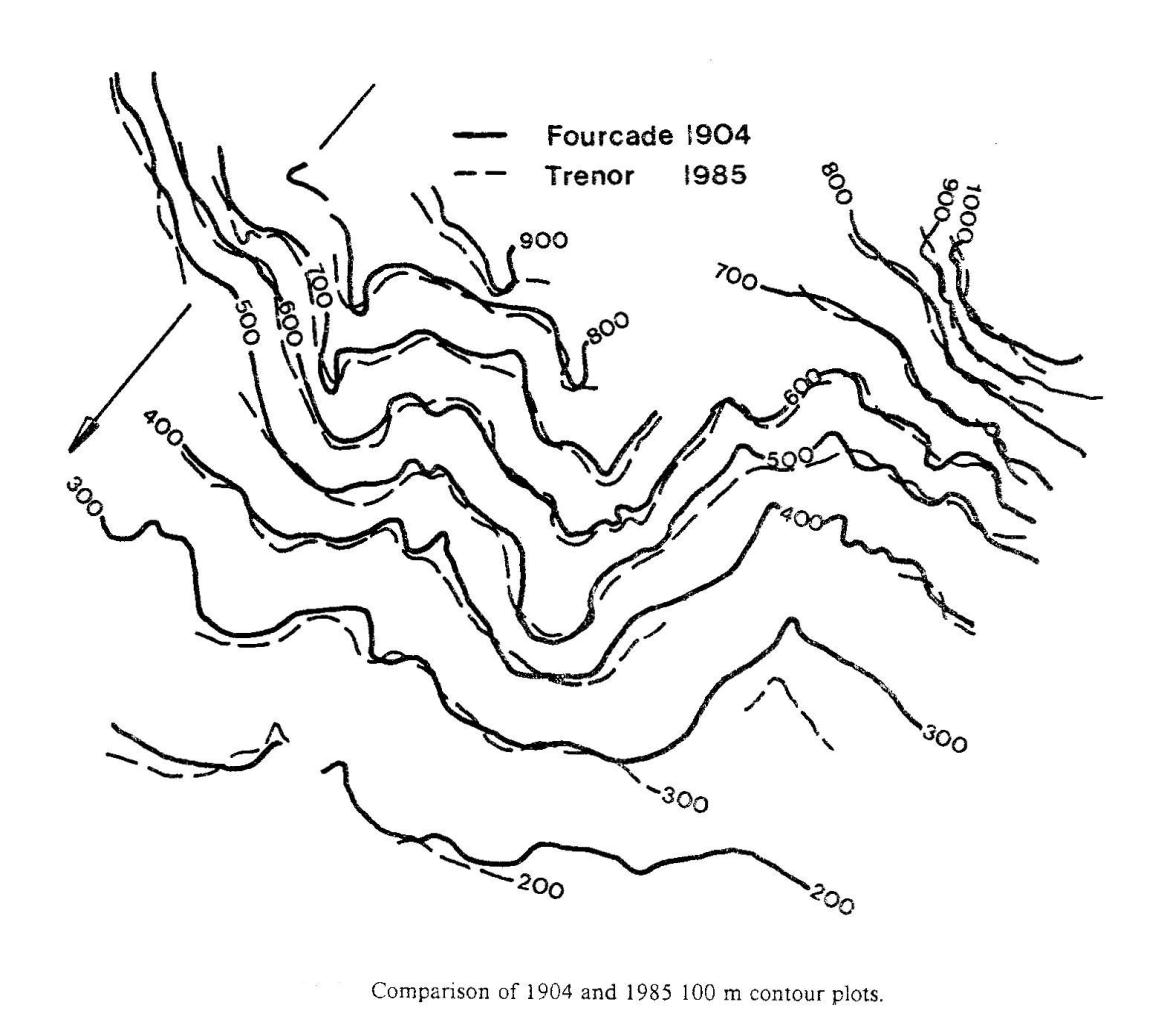 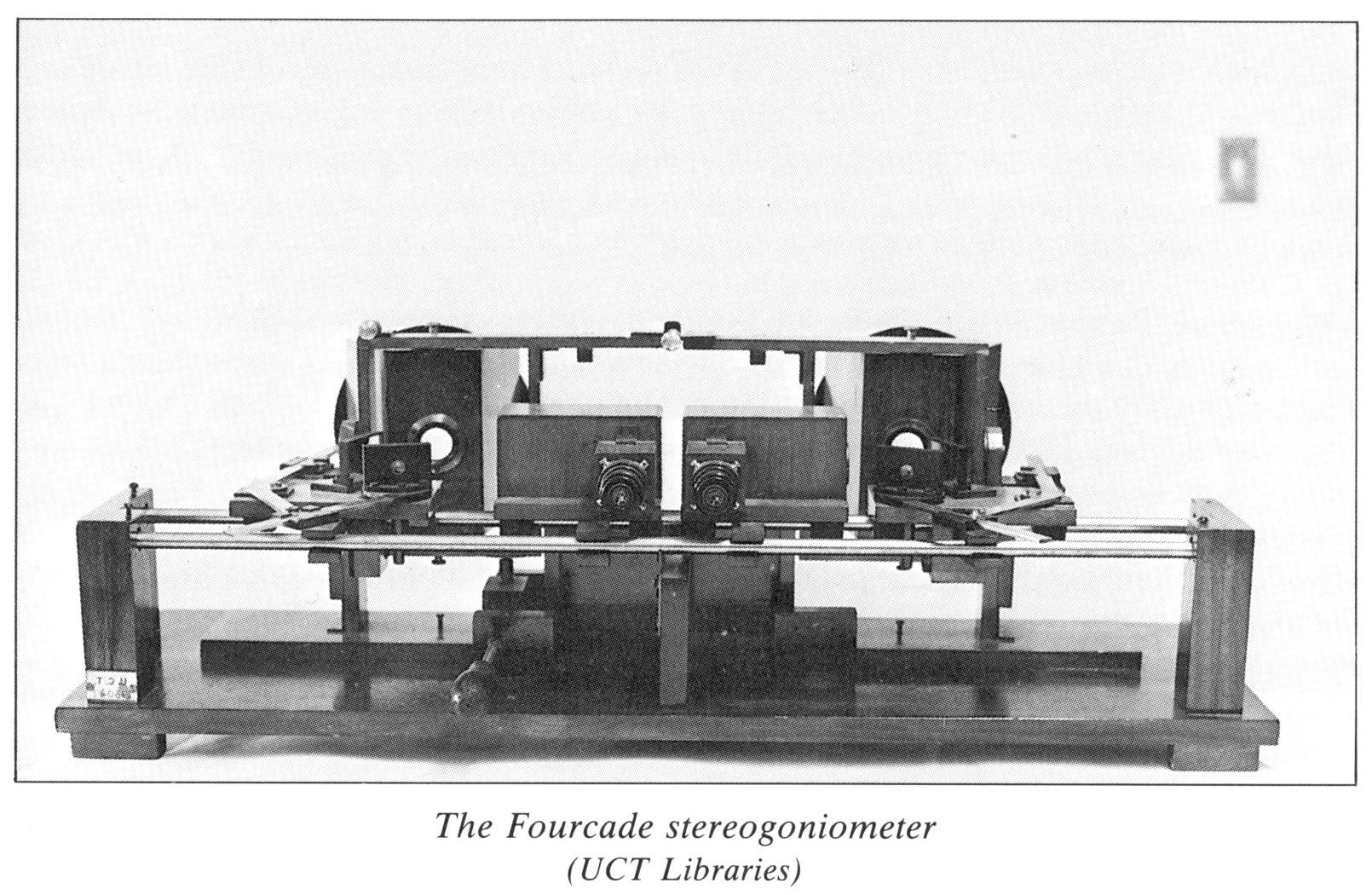 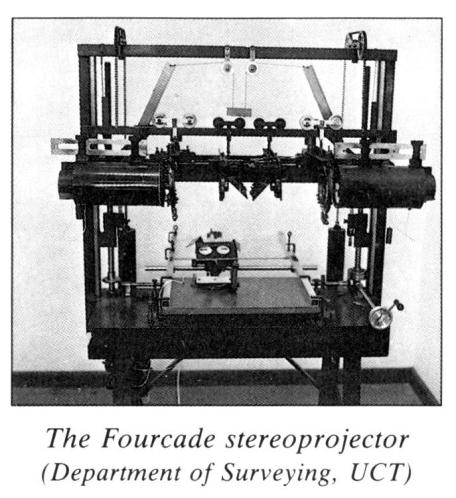 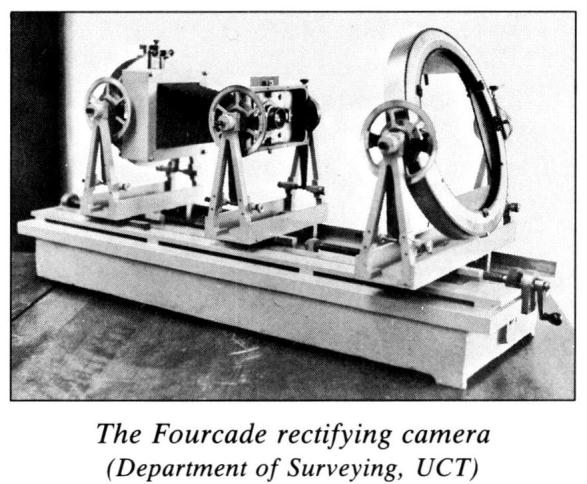 Trevor Wadley
                 and the 
             Tellurometer
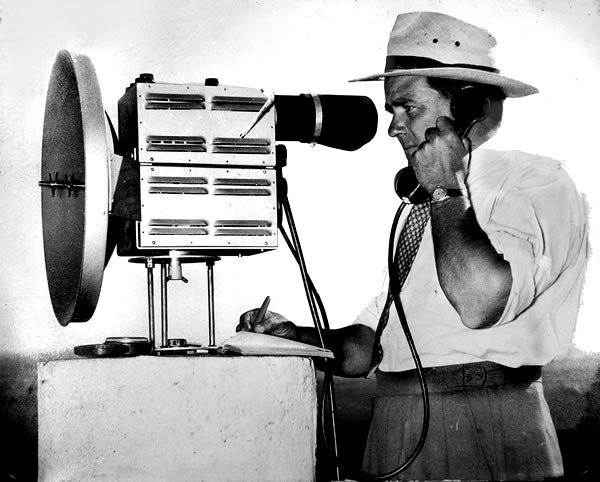 Dr Trevor Wadley tests the prototype of the Tellurometer, 1953
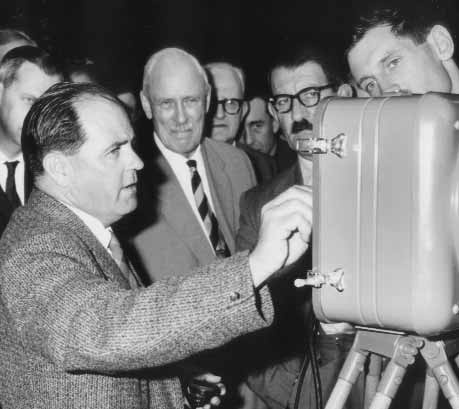 Wadley explains the principles of the Tellurometer at the British
  War Office
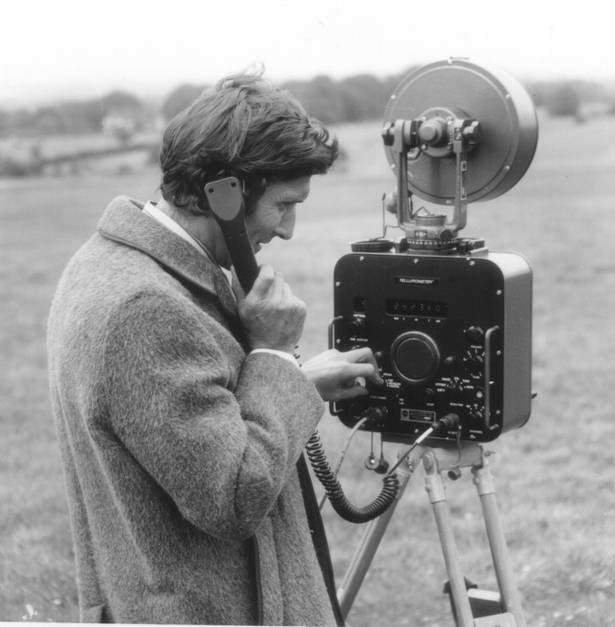 Initial  testing  of  the  prototype
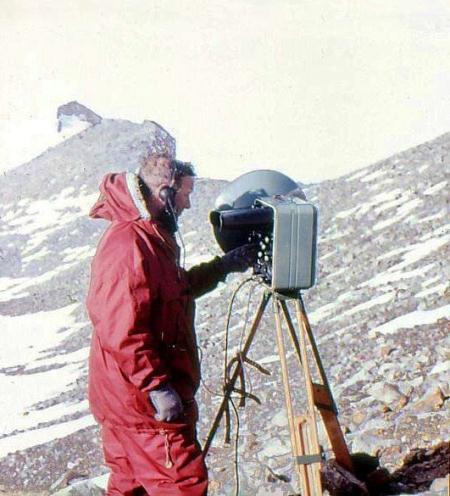 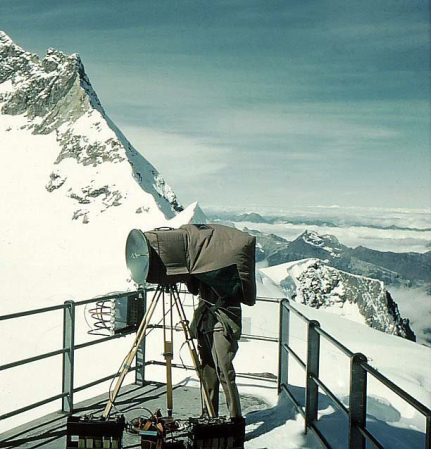 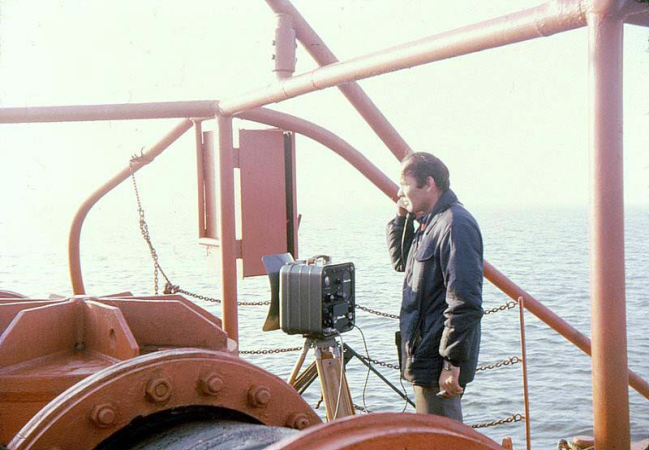 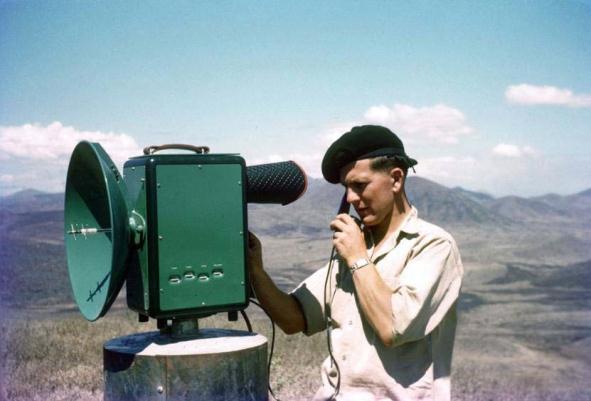 The 1950s: The Tellurometer is tested in a variety of countries and climates
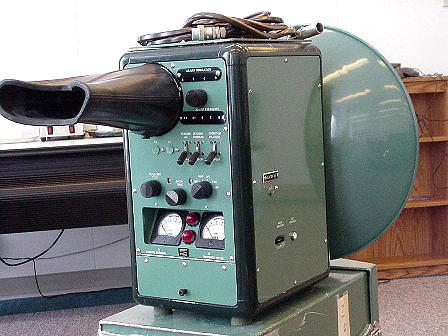 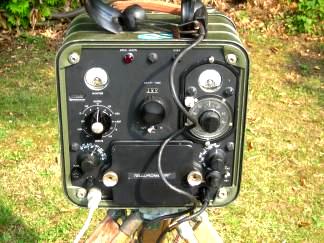 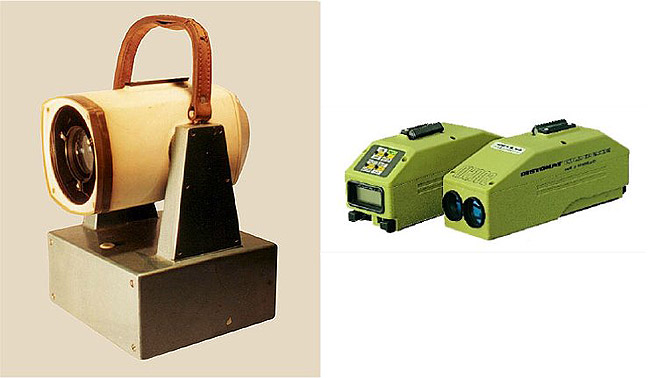 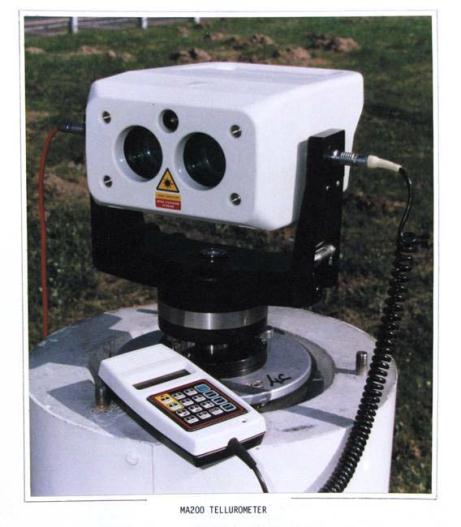 Various models were developed
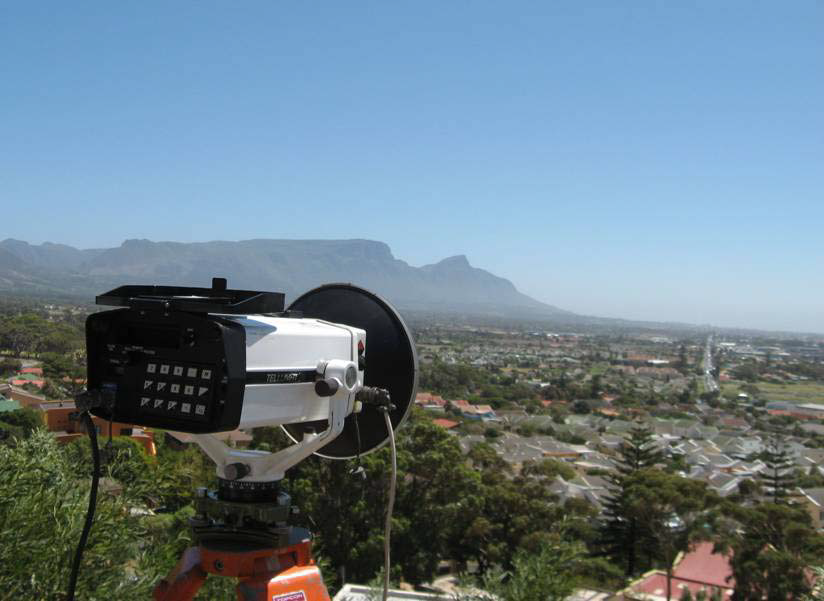 Using the Tellurometer with Table Mountain, Cape Town, in the background….
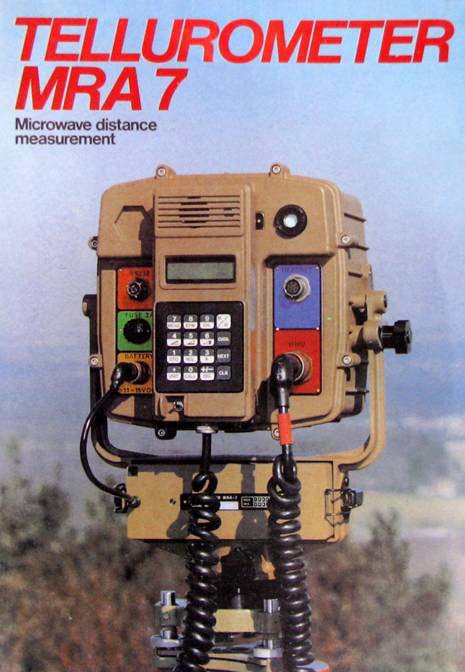 The latest model:  The MRA7
 manufactured in South Africa
Ex Africa semper aliquid novi: 

   (Out of Africa always something new)


   Ex Africa australi semper aliquid novi:

   (Out of South Africa always something
   new)
Thank you 
       for your attention